文部科学省認定　障害者スポーツ医科学研究拠点　国際シンポジウム in 和歌山2022　
～拠点の１０年を記念して～
 
                  11月19日（土）9：00～15：40 　
                                                和歌山県立医科大学 薬学部 大講義室
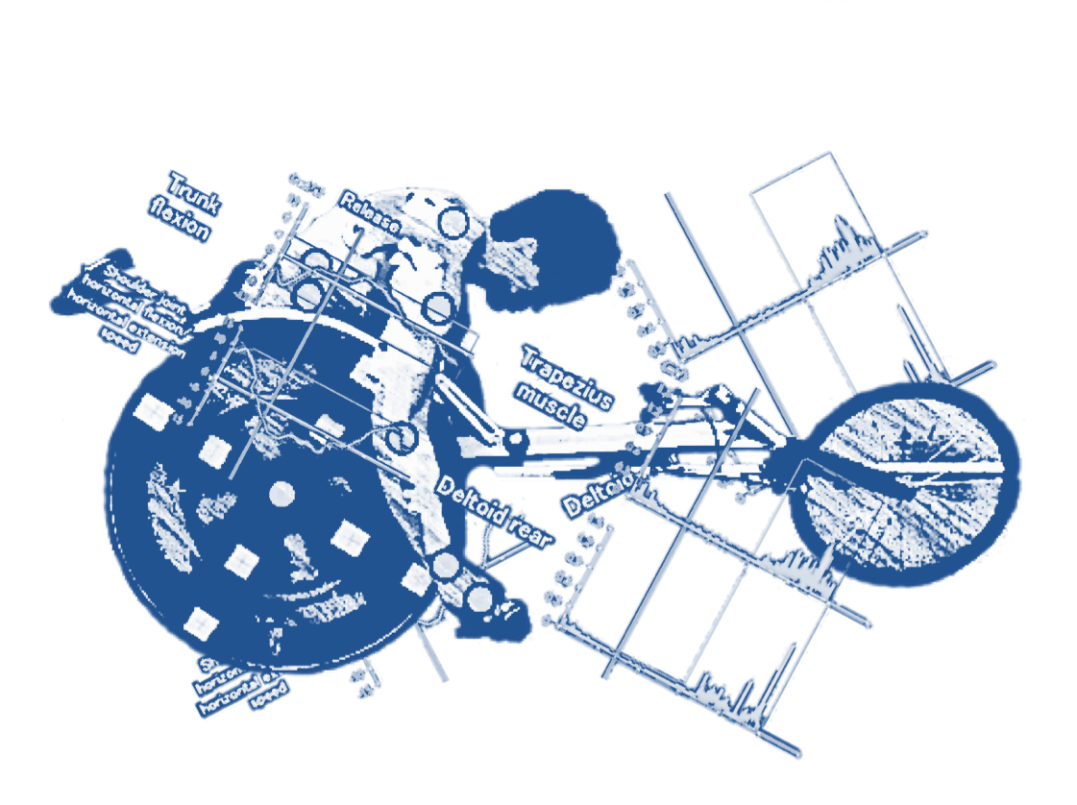 共催
和歌山県立医科大学　リハビリテーション科
リハビリテーション・スポーツ・温泉医学研究所
David Legg (IFAPA President) 
 - The future of adapted physical activity
Vicky Goosey-Tolfrey (Loughborough Uni) 
 - Preparing wheelchair athletes for success at the Tokyo Paralympic Games
Kathleen Martin Ginis (UBC) 
 - Motivating change: Interventions to increase physical activity in people living with SCI and other disabilities
Joo Yeon Jin (Uni of Seoul) & Hye Kyung Yang (SNU)
 - A need of rehabilitative exercises for individuals with disabilities 
 - The rehabilitation exercise for people with brain lesion in Korea
花岡　正敬 (日本障がい者スポーツトレーナー学会理事）
- 障がい者スポーツと起業を通して学んだ未来を切り開くコツ
久岡　隆晃 (医療法人社団石鎚会　京都田辺記念病院　理学療法士)
- パラ水泳のクラシフィケーションにおける理学療法士の役割
佐藤 好 (国立病院機構宮城病院リハビリテーション科　作業療法士)
- 作業療法士としてのパラ水泳支援
令和３年度拠点共同研究者
- 長島　緑 (千葉科学大学　看護学部）
- 谷口　公友（広島国際大学　総合リハビリテーション学部）
- 川端　浩一（宝塚医療大学　リハビリテーション学科）
- 竹内　京子（健康教育学研究所　応用解剖学部門）
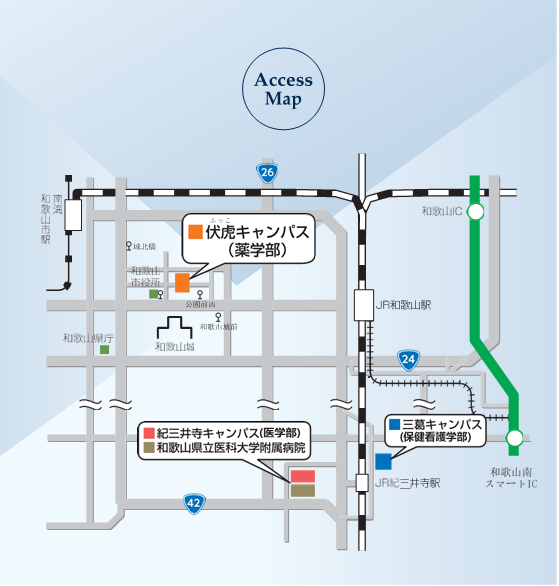 ※参加希望の方は下記までお申し込みください
アクセス
南海和歌山市駅から徒歩約12分、JR和歌山駅からバス(0,23,24,25,42,44,52,55)で約5分「和歌山城前」下車、徒歩約2分
障害者スポーツ医科学研究拠点　TEL: 073) 488-1932   FAX: 073) 488-1935   kyoten@wakayama-med.ac.jp